Town of Northfield Planning Board Meeting
December 17, 2020


Meeting will be recorded; Chatbox will be saved
Tech Check
Camera Aware
Mute Mic
Use Chatbox
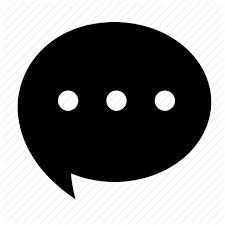 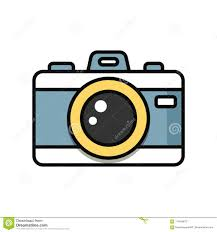 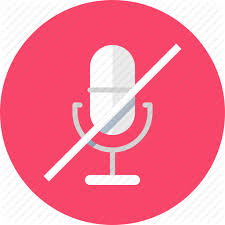 2
[Speaker Notes: Meg voiceover expectations re: community participating in the meeting. Also reminder about meeting recording and the tech points here.]
Agenda
Opening: Call to Order
Moody Center / Clockwork - Planning Board Informal meeting
Planning Board Approval of Past Minutes (if time permits)
Adjourn Meeting 
**Reminder: the agenda includes a preliminary and informal meeting between the Planning Board and the Moody/Clockwork team. This is not a public hearing, and public comment will not be taken. It is an opportunity for the Board to gather information and pose questions.
Process
Today’s meeting: 
is an initial step in a longer process of due diligence 
is a preliminary and informal meeting between the Planning Board and Moody Center / Clockwork
is open for all to hear and learn; mics are on mute, and Chatbox is available
Community questions:
were robust (thank you!) and submitted to the appropriate parties prior to this meeting 
will be embedded in discussion 
will likely need additional time/opportunities for responses
Contact Information
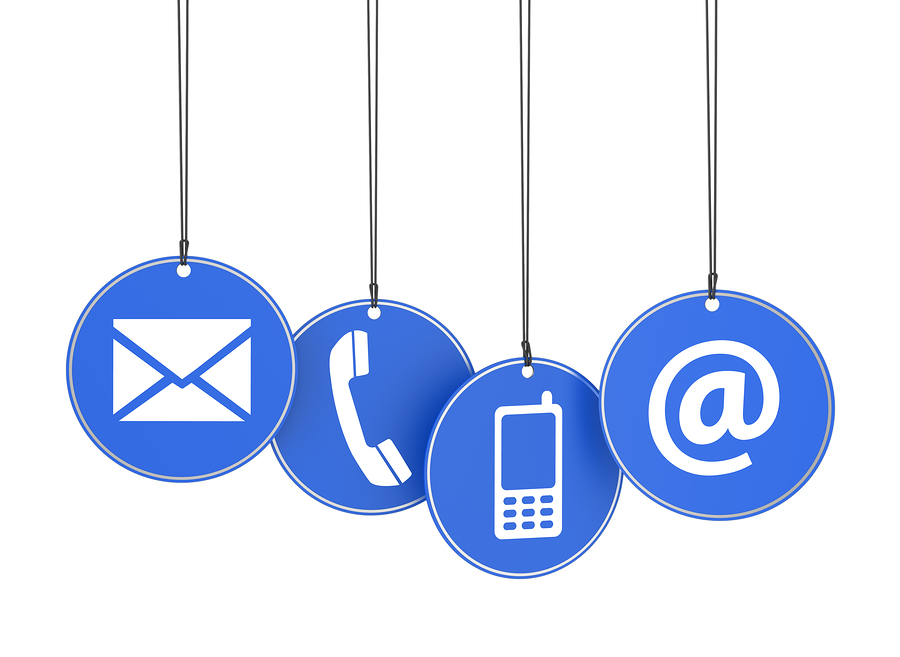 Julia Wiggin, General Manager 
Moody Center
206 Main Street
Northfield, MA 01360
Phone: (413) 834-8508
Email: jwiggin@themoodycenter.org
Email
president@themoodycenter.org